Personal trainer
Darwin Diaz Alvares
Pol Gutiérrez Casamián
Kevin Sanchez
Andreu Senent
What and Where do we do?
on the street
in the gym
in your house
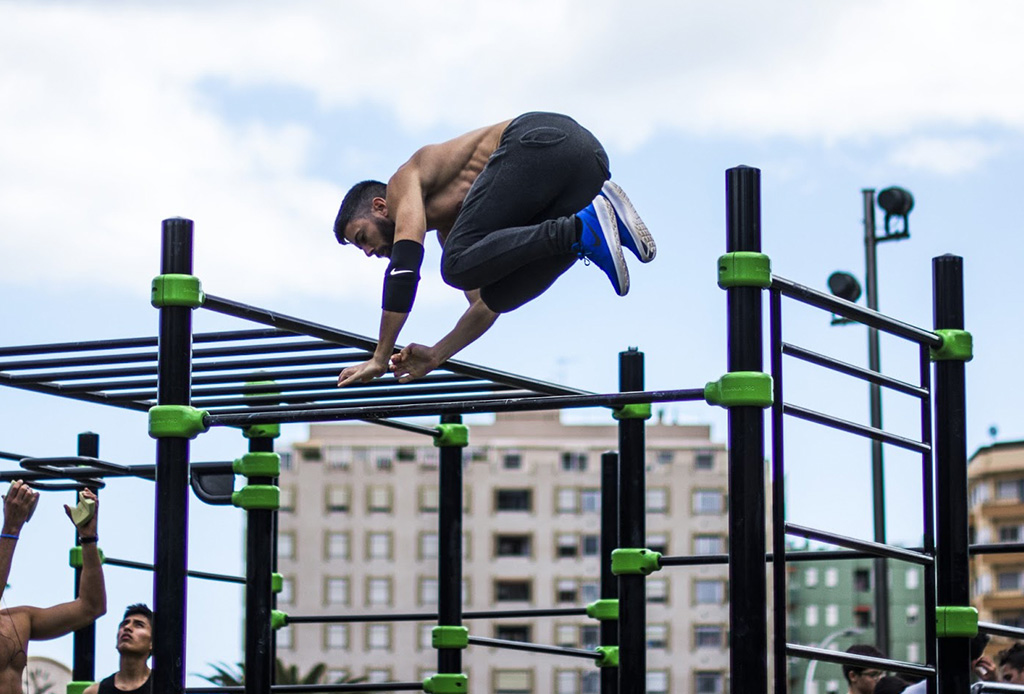 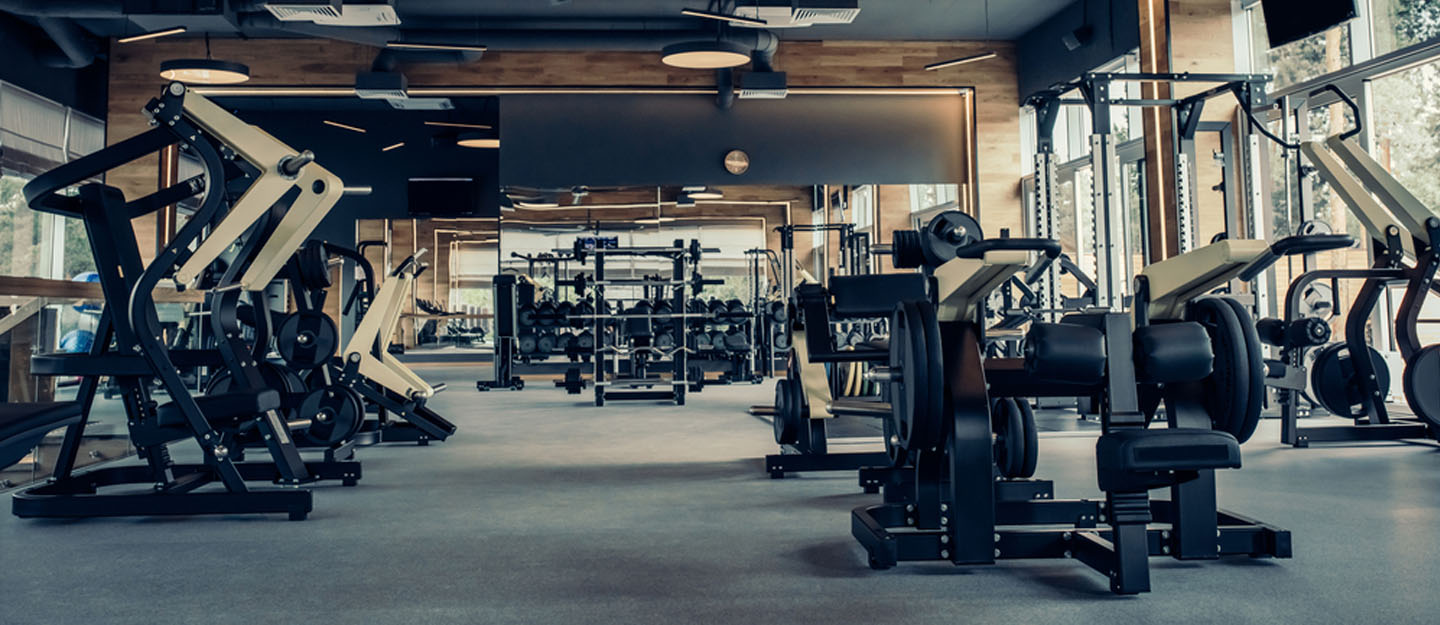 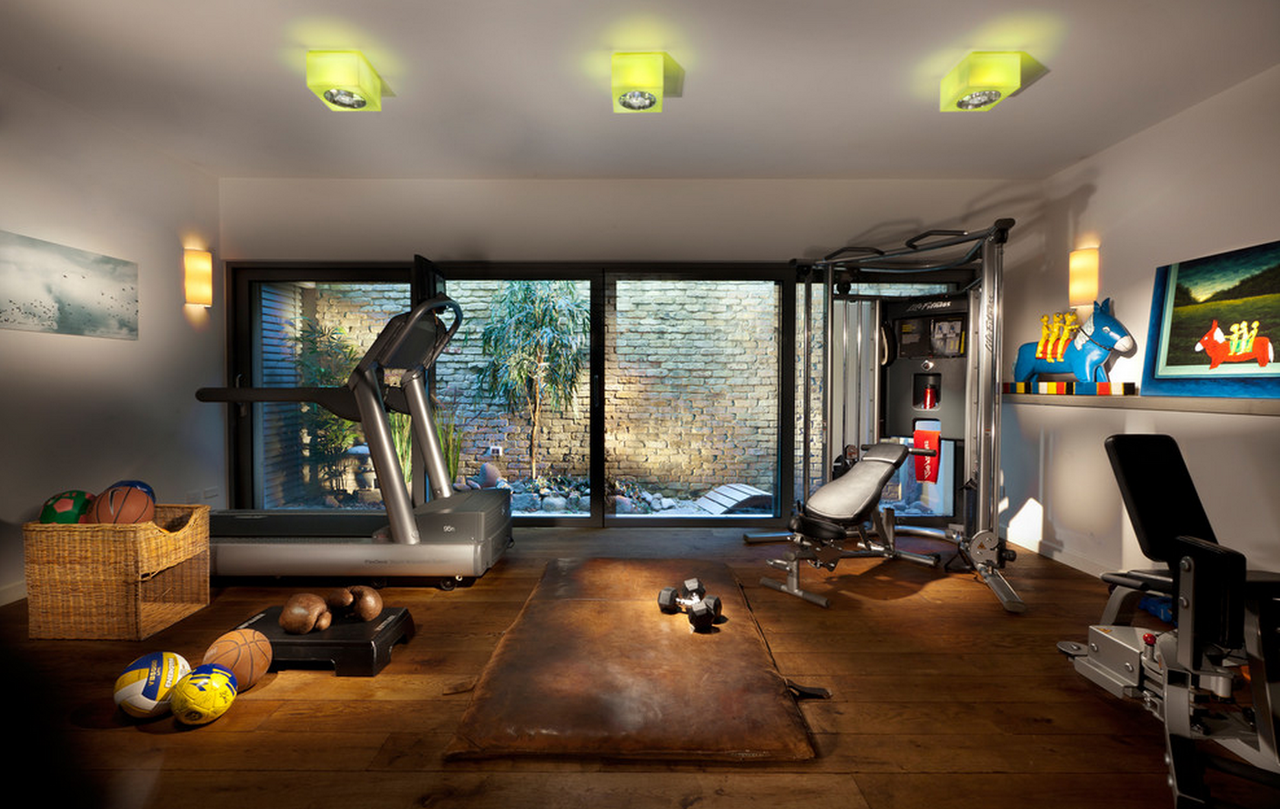 Why do we choose?
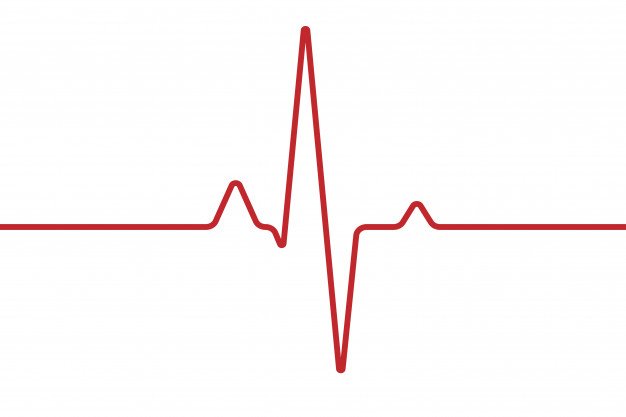 cardio Problem
busy people
without motivation
shy people
unexperimentated
nutritional counsery
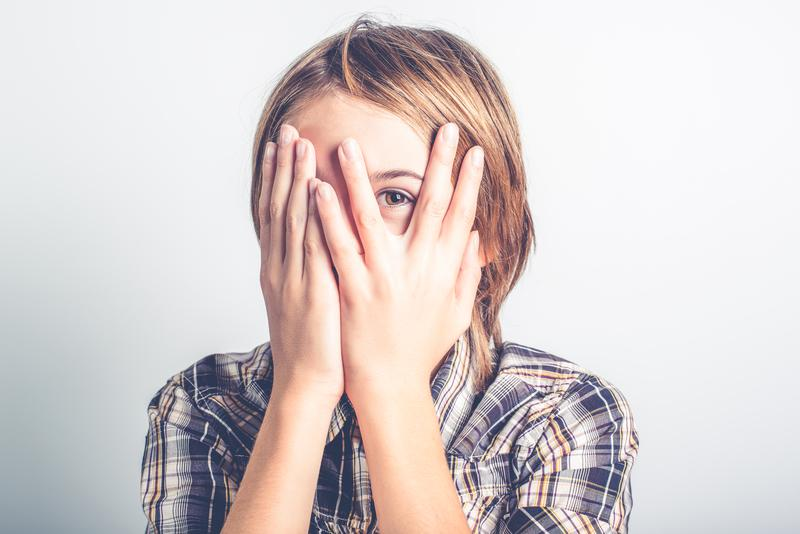 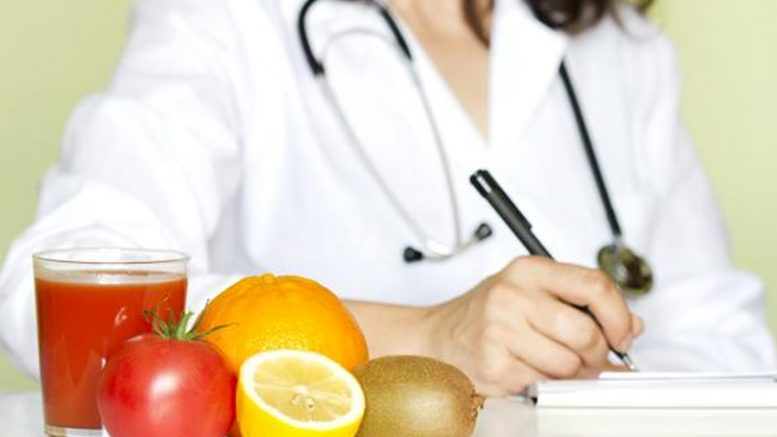 How do we help?
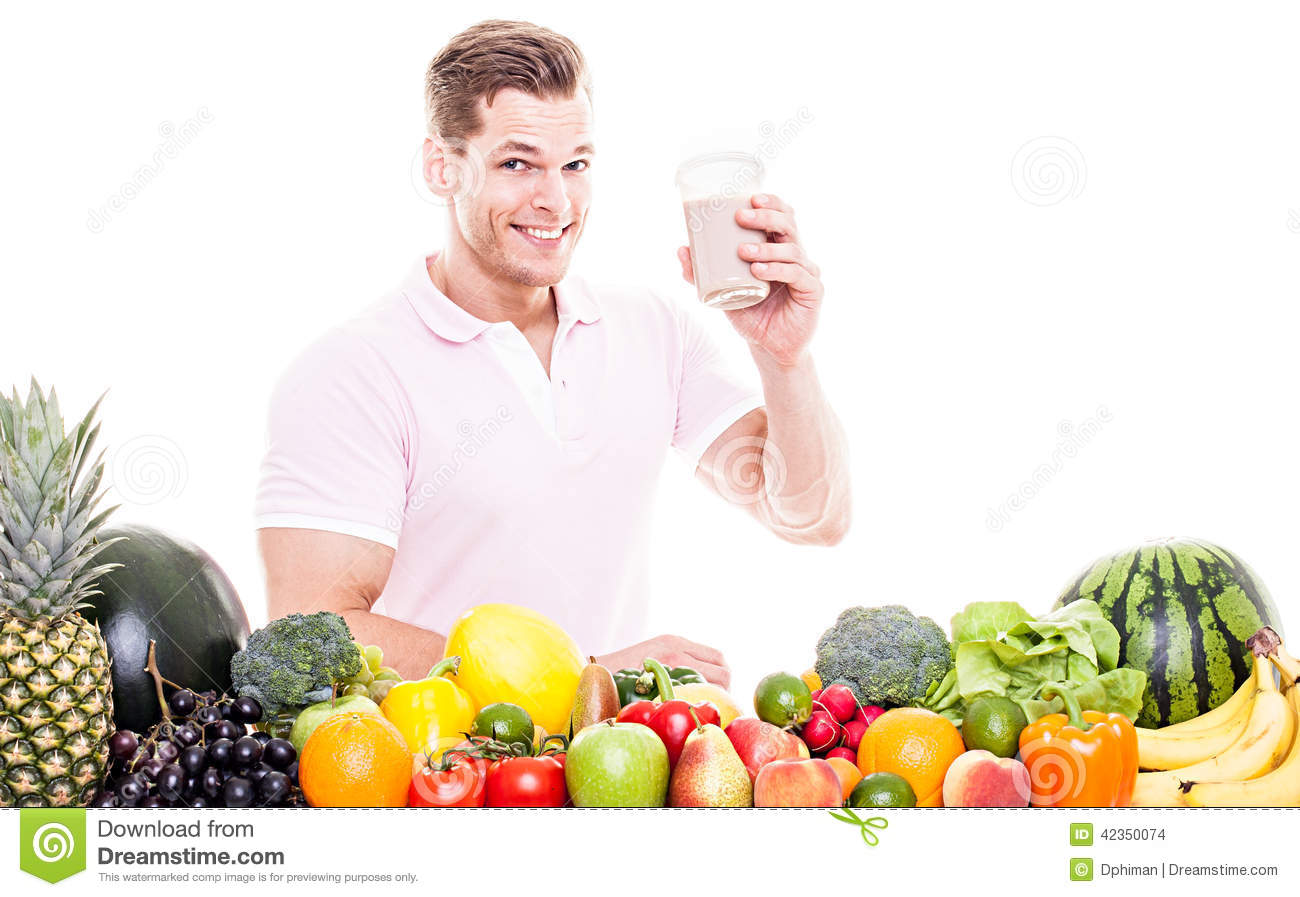 people many healthier

bodybuild

lose weight

routine
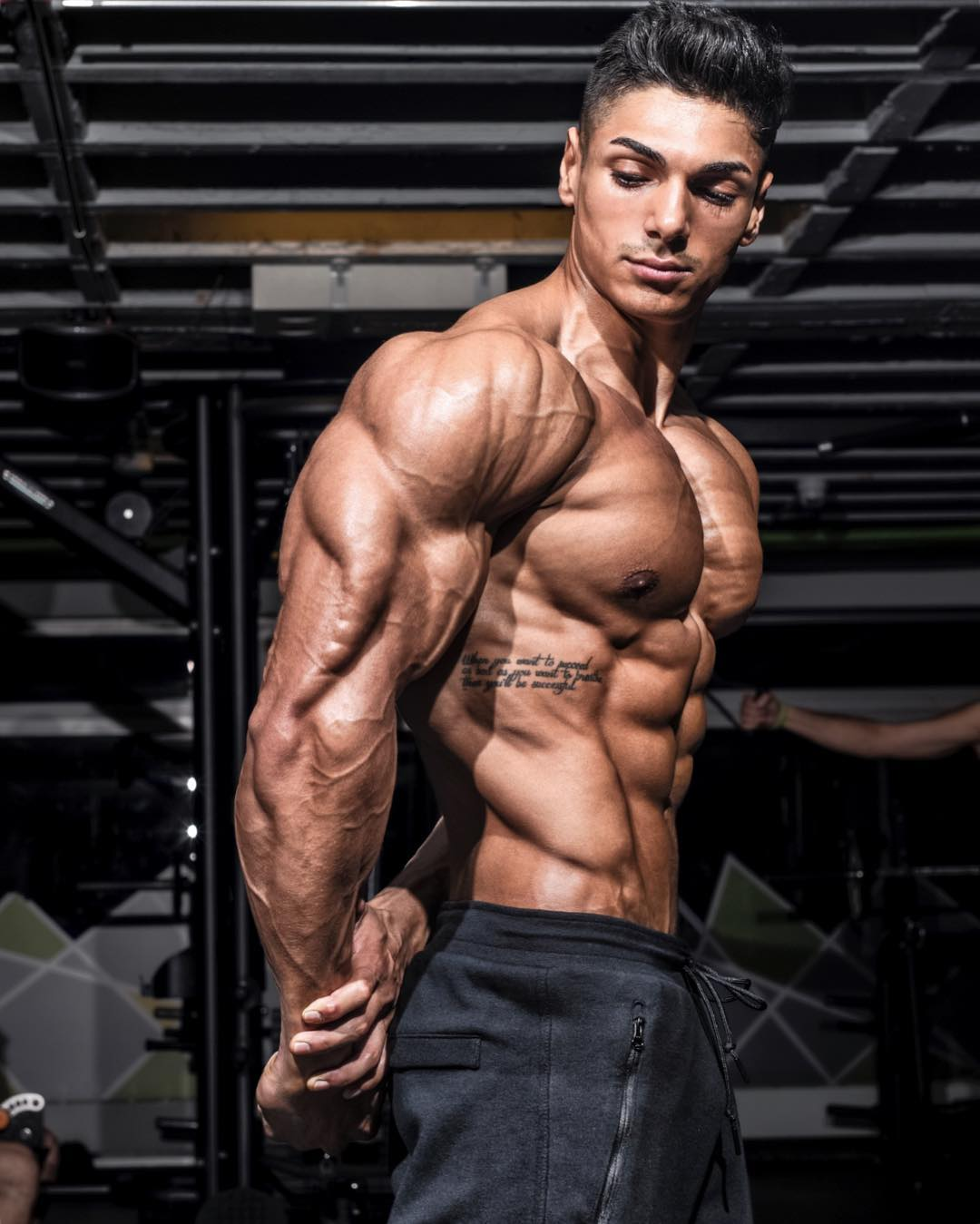 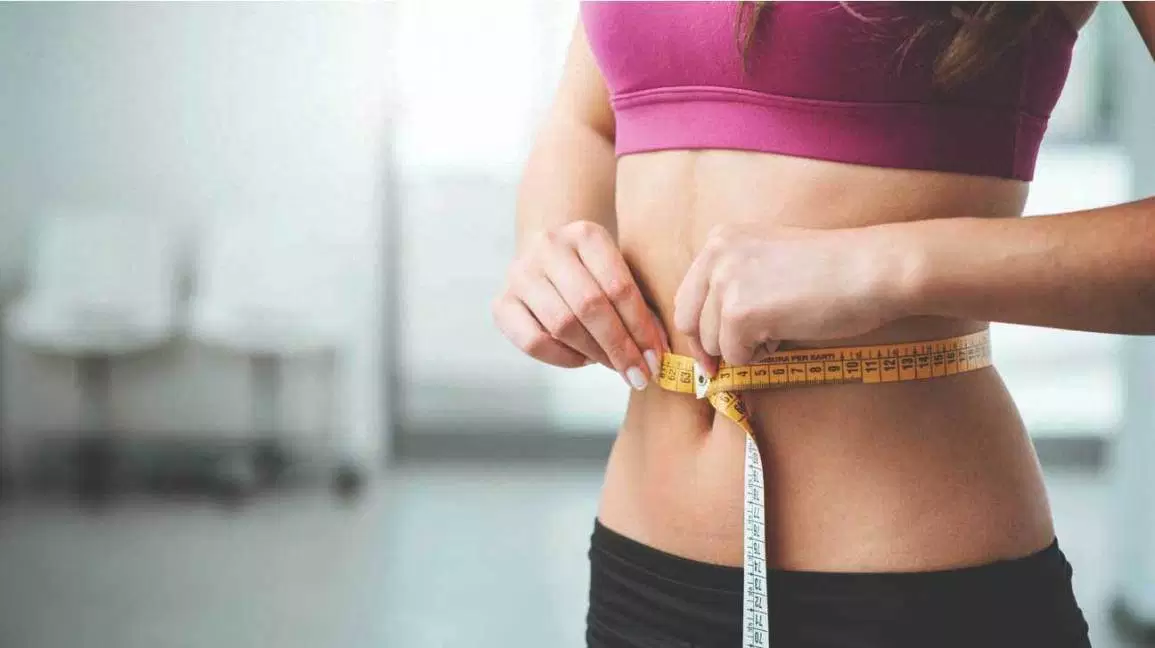 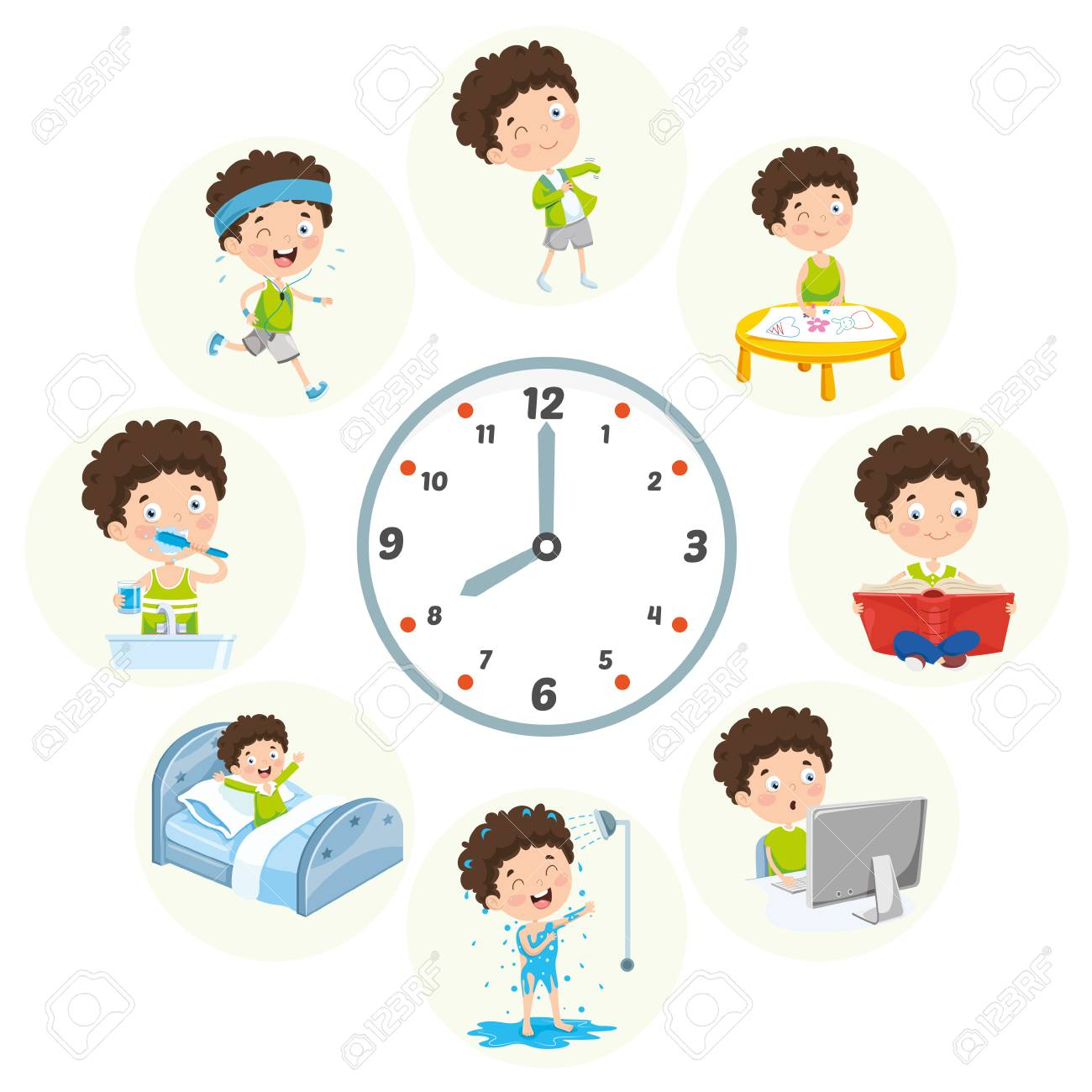 [Speaker Notes: Darwin]
What is my service?
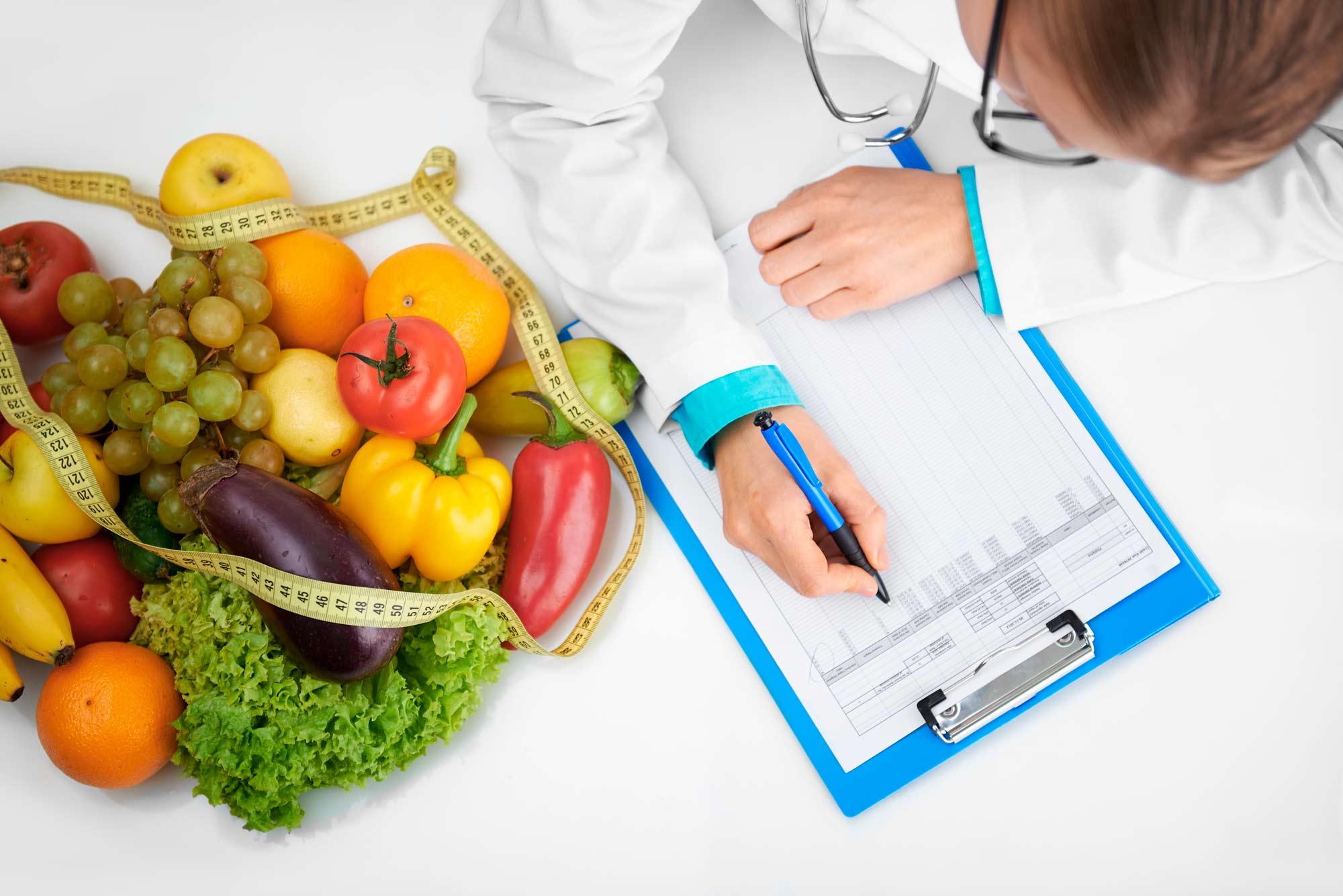 Nutricional Counsery
Table of exercise 
Motivation
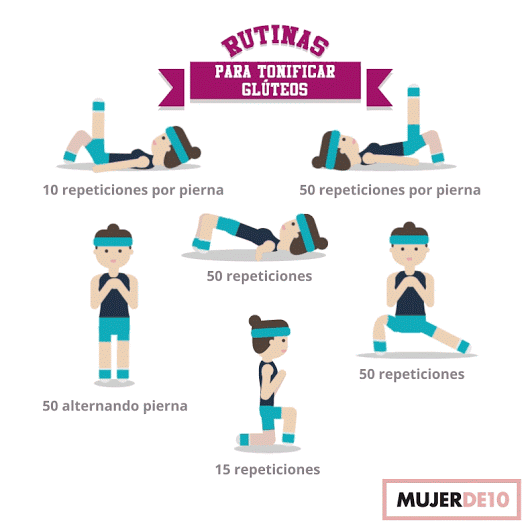 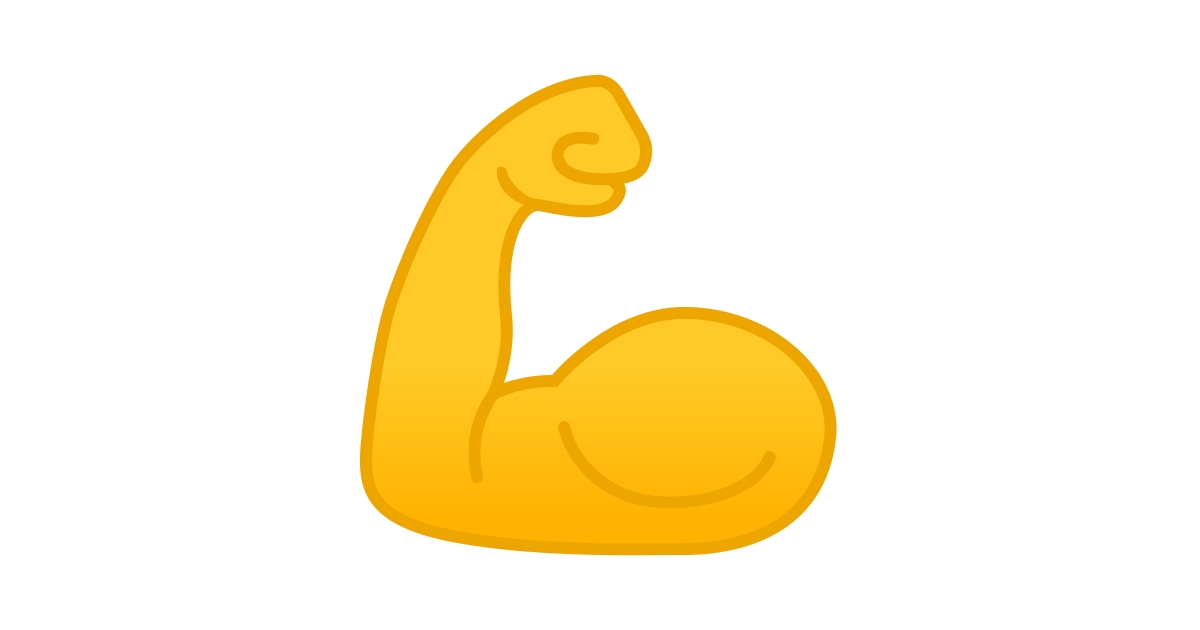